G H PATEL COLLAGE OF ENGINEERING & TECHNOLOGY(011) VALLABH VIDYANAGAR
PREPARED BY :
			
PRATIK PATEL        – 130110109035
YAGNIK PATEL       – 130110109039
SANJAY HADIYAL – 130110109011

GUIDED BY :
Dr. K. PRIYAN
CIVIL & STRUCTURAL ENGG DEPT
GCET  ELECTRICAL  ENGINEERING
AQUATIC                        ECOSYSTEM
AQUATIC ECOSYSTEM
An aquatic ecosystem is an ecosystem in a  body of water. Communities of organisms      that are dependent on each other and on their environment live in aquatic ecosystems. 

 The two main types of aquatic ecosystems are as given below.
     (1) Marine Ecosystems
     (2) Fresh Water Ecosystems
AQUATIC ECOSYSTEM
FRESH WATER ECOSYSTEM
MARINE ECOSYSTEM
ESTUARINE
OCEAN
RIVER
POND
LAKE
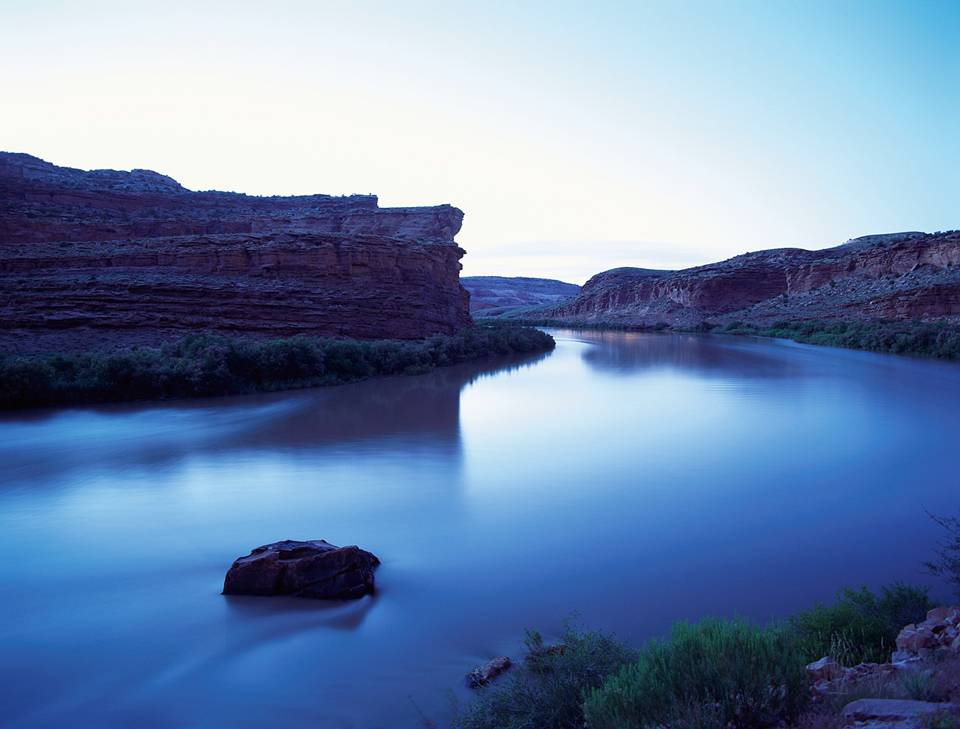 MARINE 
ECOSYSTEM
FRESH WATER 
ECOSYSTEM
Fresh water ECOSYSTEM
Freshwater is defined as having a low salt concentration—usually less than 1%
 Plants and animals in freshwater regions are adjusted to the low salt content and would not be able to survive in areas of high salt concentration                    ( i.e, ocean )
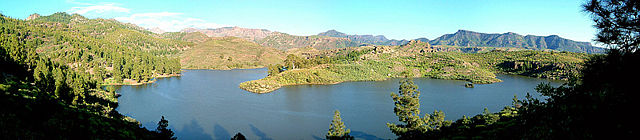 What are Aquatic FRESH WATER Ecosystems?
POND ECOSYSTEM
RIVER ECOSYSTEM
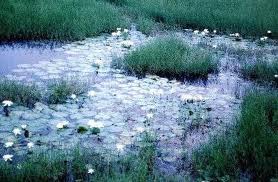 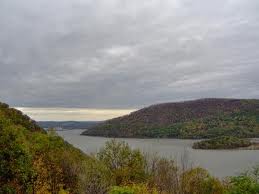 LAKE ECOSYSTEM
STREAM ECOSYSTEM
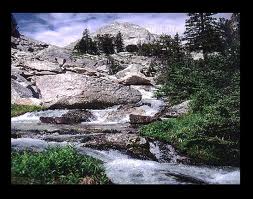 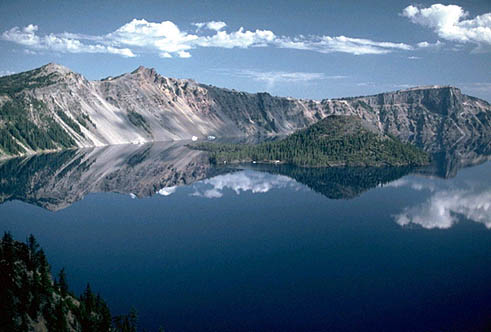 POND ecosystem
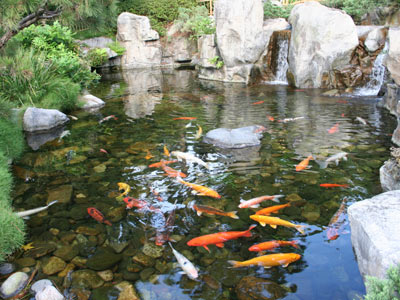 It is a self sufficient and self regulating ecosystem. 
Location , size and depth of a pond influence the biology of the pond ecosystem.
A pond is a small body of fresh or salt water that is surrounded by land.
The water is mostly still and some ponds freeze in winter or dry up during  drier weather.
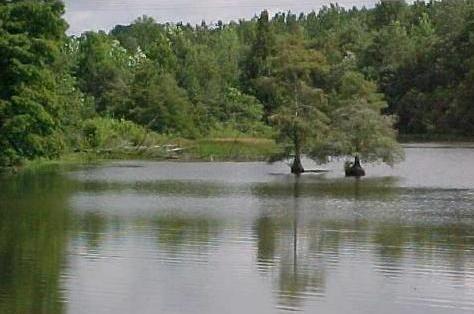 COMPONENTS OF POND ECOSYSTEM
ABIOTIC COMPONENTS :
    
       The components are temperature, light, water, several                 
          inorganic, organic (C,H,O,N), carbohydrates, proteins & lipids.
        
          The amount of minerals present at any time in the physical 
          environment of the pond is known as standing state.
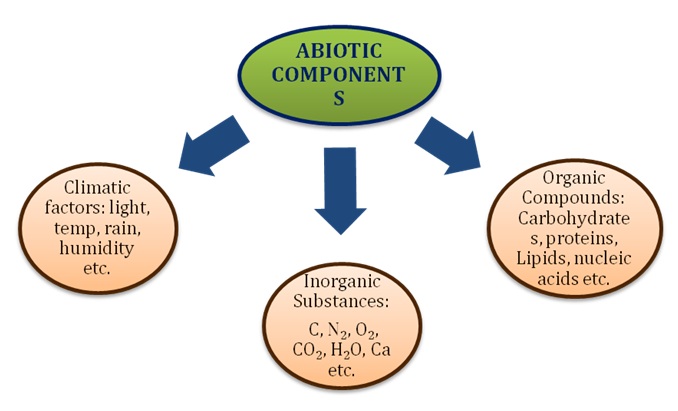 BIOTIC COMPONENTS :

     (1) PRODUCERS :

           Macrophytes, Green plants may be submerged, free floating &         
           Amphibious plants (e.g. Ceratophylium, Hydrilla, Utricularia,       
           Wolfia, Lemna, Pistia, Trapa, Azolla, Salvinia, Typha, Marsilea) 
           are found. 
           The minute Floating or phytoplanktons like algae and flagellates  
           (Ulothrix, Spirogyra, Oedogonium, Chalmydomoas,                             
           Pandorina, Anabaena, Microcystis, diatoms etc.) are also present
Apart from these and photosynthetic bacteria are also present.
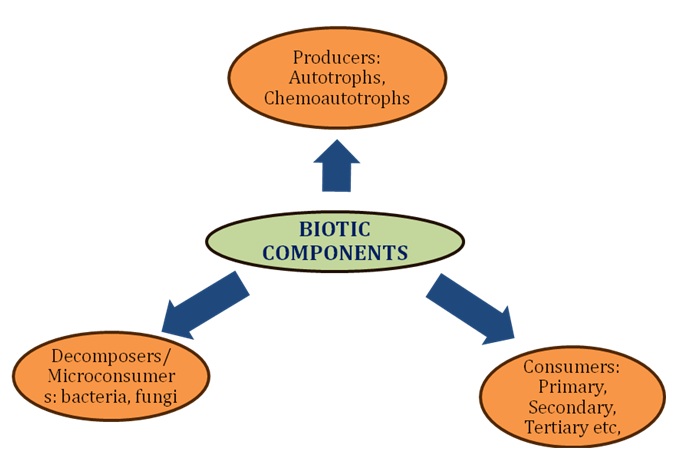 (2)  CONSUMERS :
        
        
        (I) PRIMARY CONSUMERS :
                                                Zooplankton (ciliates, flagelltes,
              other crustacean like copepods and daphnia, etc.).            
              They drift with the water current and the found along 
        	with phytoplankton upon which they feed.
	Benthos or bottom forms (e.g.,annelids and mollusks.).
        
        (II) SECONDARY CONSUMERS :	
                                                      Carnivores : they feed on the 
              herbivores, e.g., insects and fish.

        (III) TERTIARY CONSUMERS :
                                                   Large fish : They feed on the 
               Smaller fish.
(3) DECOMPOSERS :

      These are also known as micro consumers like bacteria, fungi    
        (Aspergillus, Cephalosporium, Phythium, etc.) and actinomycetes.
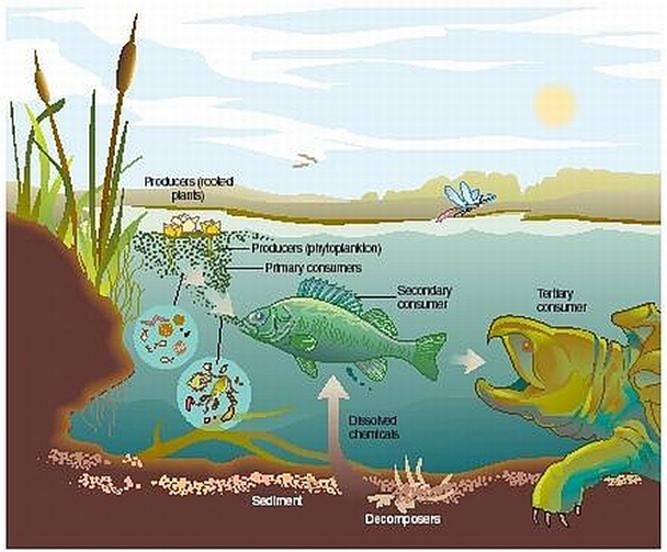 LAKE ECOSYSTEM :
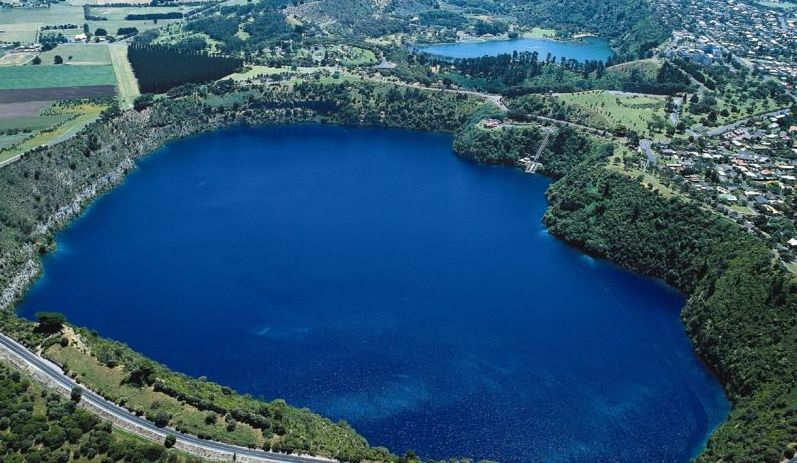 A lake is a large body of water that is surrounded by land.
Some lakes are salt water, while others are fresh water.
Lakes get their water from rain and some are fed by rivers and streams
Lakes are usually big freshwater bodies with standing water.
Lakes have been found the exhibit distinct zones of biological activities, largely determined by the availability of light & oxygen.
BIOLOGICAL ZONES OF LAKE ECOSYSTEM :


 EUPHOTIC ZONE :
                               The upper layer of water through which sun light 
     can penetrate. All plants growth occurs in this zone. In deep water 
     algae grows as the main plant. 

(2) LITTORAL ZONE :
                               The shallow water near the shores in which rooted
     plants. This zone can not extend deeper than euphotic zone.

(3) BENTHIC ZONE :
                              The bottom sediments in a lake comprise this zone.
     As organisms living in overlying water die, they settle down to the 
     bottom, where they are decomposed by the organisms living in the 
     benthic zone.
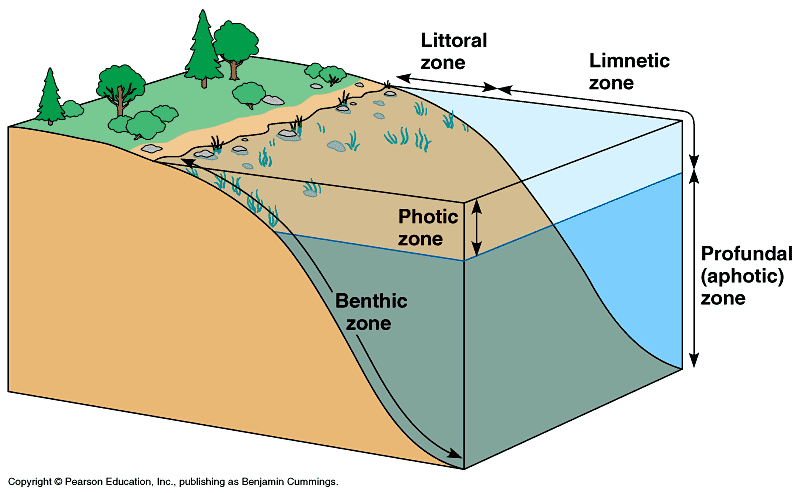 STRATIFICATION OF LAKE ECO SYSTEM :

The lakes show stratification on temperature difference. During summer,
The top water becomes warmer than then bottom waters. Therefore only
The warm top layer circulates without mixing with the colder layers, thus
Forming distinct layers.
 
 EPLIMNION : 
                                       Warm, lighter, circulating surface water

(2) HYPOLIMNION : 
                                               Cold, viscous, non circulating, bottom layer.

(3) THERMO CLINE : 
                                                 In between two layers, in which there is sharp  
        drop in temperatures.
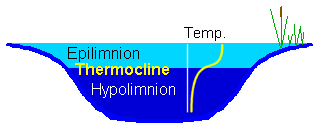 Layers of lake separated by density gradient.
RIVER ECOSYSTEM :
Rivers are large streams that flow downwards from the mountain highlands and flowing through the plain falls into the sea. 
A river is a long body of moving water. Rivers and streams get their water from rain, but also from melting snow and ice in the mountains.
The longest river in the world is the Nile River in Africa.  It is over 4,000 miles long and flows through nine countries.
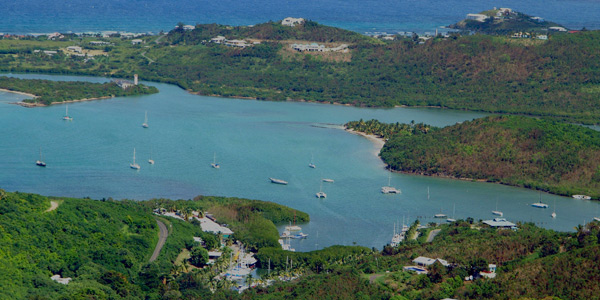 The mountain high land part  has cold clear water rushing   down as water falls with large  amount of dissolved oxygen.  
The plants are attached to rockand fishes are cold water, oxygen requires like trouts.
In second phase on the gentle slopes, the water are warmer  and support a luxuriant growth of plants  and less oxygen requires fishes.
In the third phase the river water are very rich in biotic diversity. Moving down the hills, rivers shape the land.
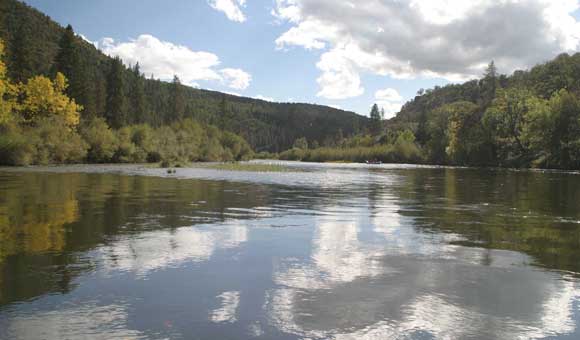 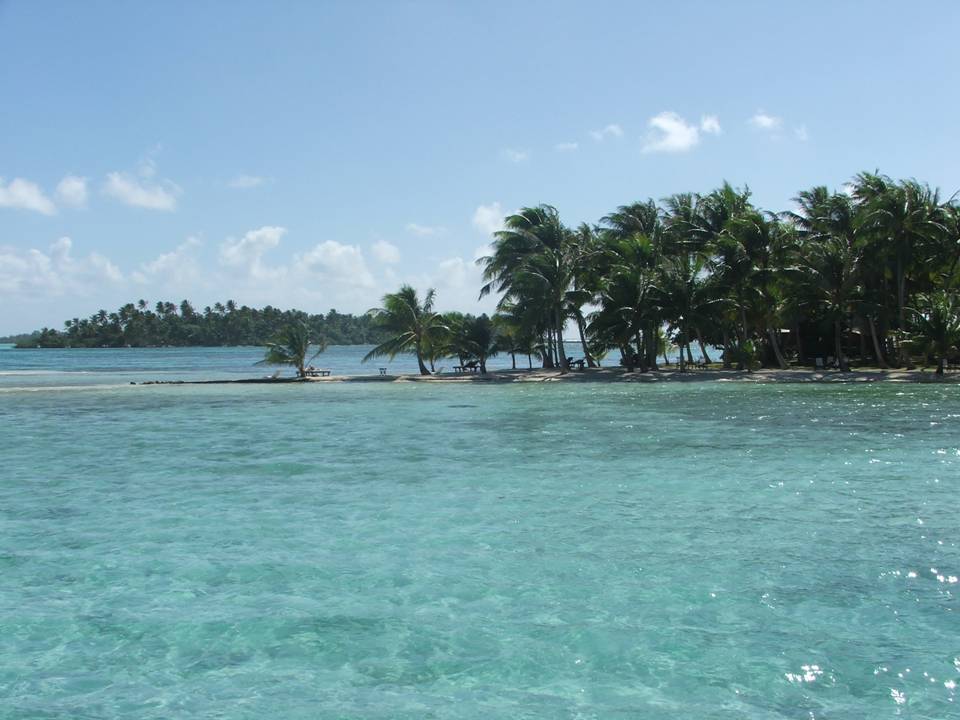 MARINE
ECOSYSTEM
Marine ECOSYSTEMS
Cover about three-fourths     of the Earth’s surface and include oceans, coral reefs, and estuaries.
 Algae supply much of the world’s oxygen supply and take in a huge amount of atmospheric carbon dioxide.
Evaporation of the seawater provides rainwater for the land.
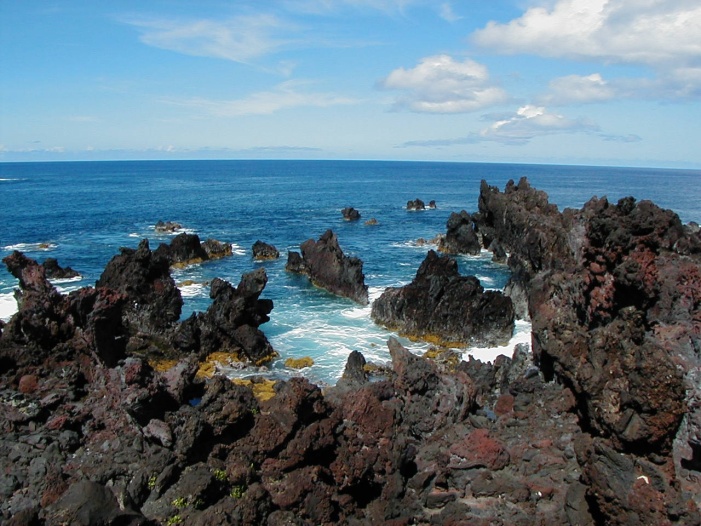 What are Aquatic MARINE Ecosystems?
ESTAURINE ECOSYSTEM
OCEAN ECOSYSTEM
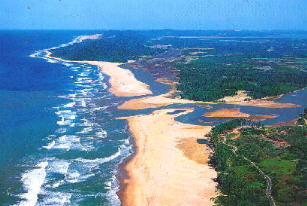 OCEAN ECOSYSTEM :
It covers about 70-71% of the earth surface. Ocean represent the largest most diverse and most stable of the ecosystem. It play a key role in survival of about 250000 marine  species, serving as food for humans and other organisms, give a huge variety of sea products and drugs.
Ocean are major sinks of carbon dioxide and play an important role in regulating many biogeochemical cycles and hydrological cycle, thereby regulating the earth’s climate.
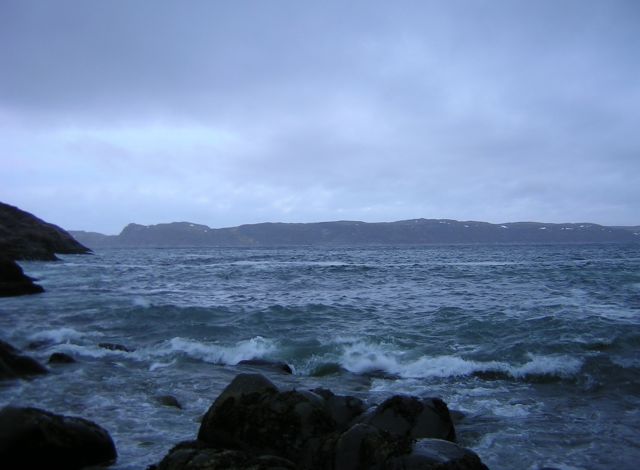 OCEAN ECOSYSTEM
OPEN SEA
COASTAL ZONE
BENTHIC ZONE
EUPHOTIC ZONE
ABYSSAL ZONE
COASTAL ZONES :
                               It has relatively warm, nutrient rich shallow water.
     Due to high nutrients and ample sunlight this the zone of high 
     primary productivity.

(2) OPEN SEA :
                       It is the dipper part of the ocean, away from the 
      continental shelf. It is vertically divided into three regions.

      (I)   Euphotic zone
      (II)  Benthic zone
      (III) Abyssal zone
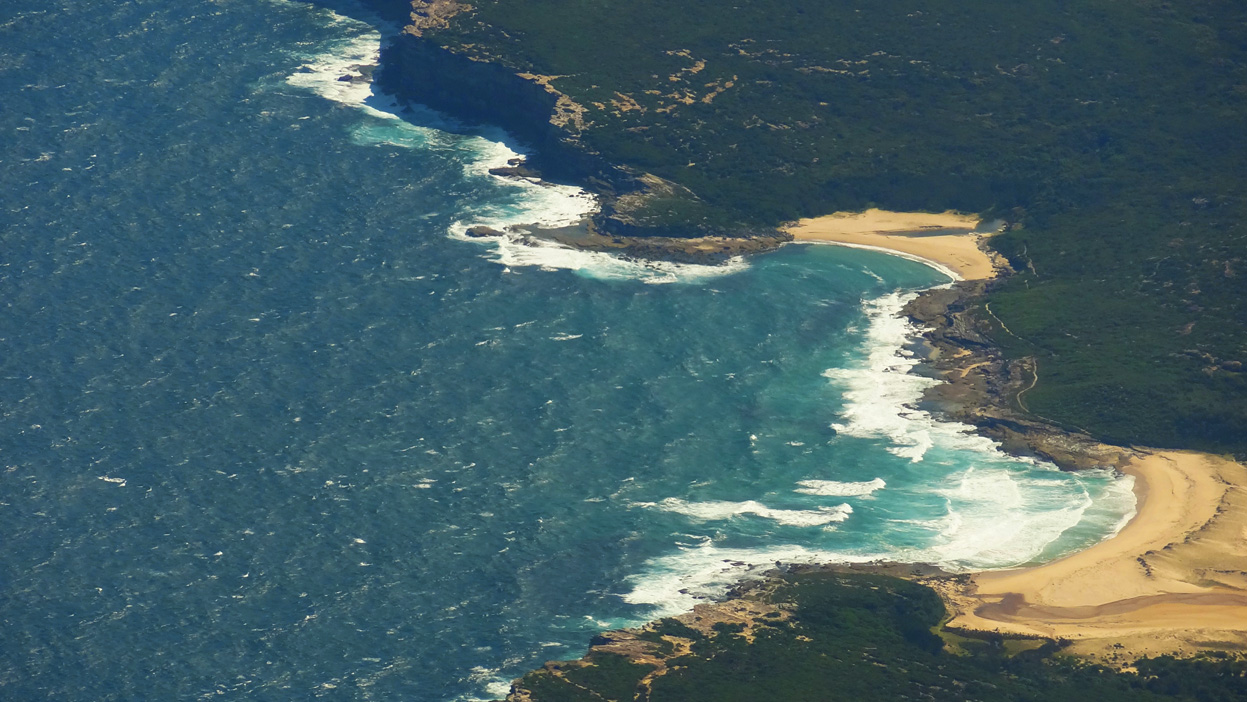 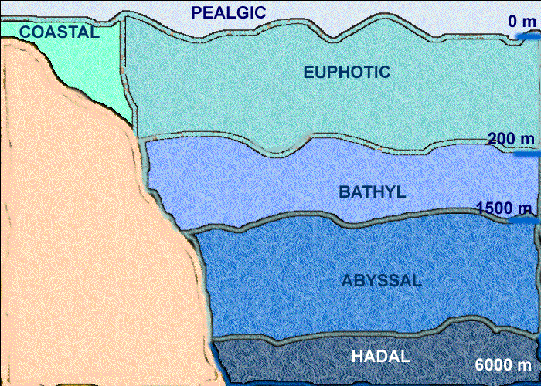 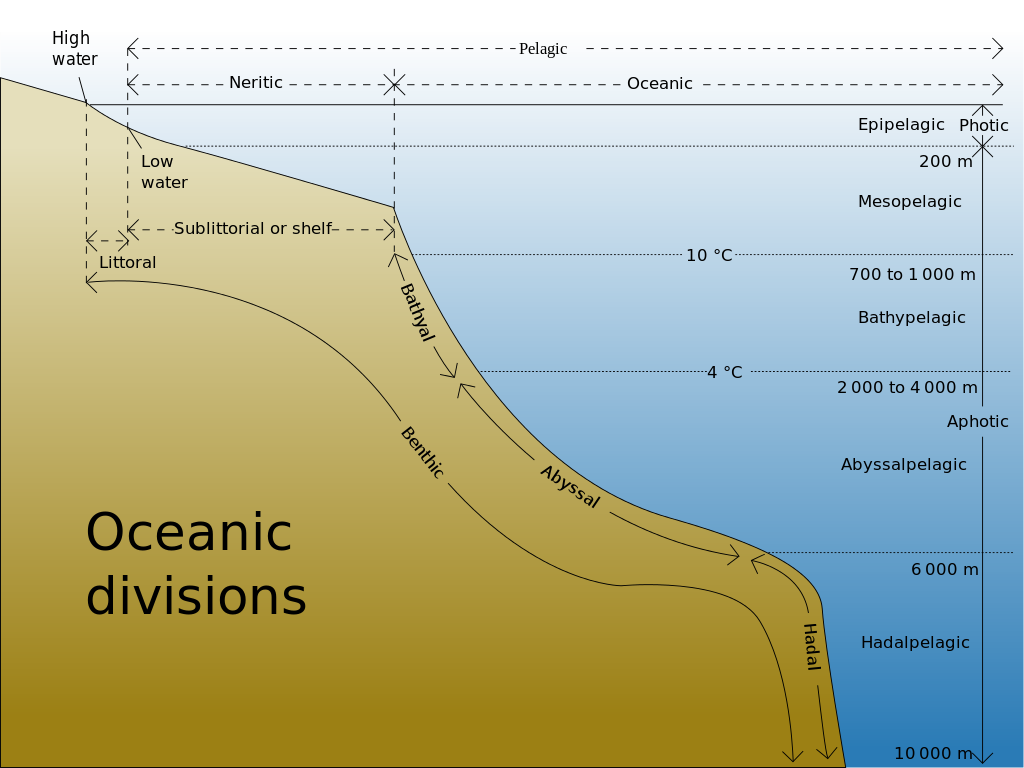 COMPONANTS OF MARINE ECOSYSTEM :

 ABIOTIC COMPONANTS :
                                         It is a more stable in chemical composition
     due to big saline and more over other physico-chemical factors such 
     as dissolved oxygen constant, light & temperature are also different.
     
     Marine water contains NaCl, Ca, Mg & K salts. Water is strongly bu-
     ffered.

     The concentration of disolved nutrients remains low, which constitu-
     tes an important liming factor to determine the size of marine pop-
     ulation. Ocean shows distinct zonations & waves of different kinds &   
     tides prevail there.
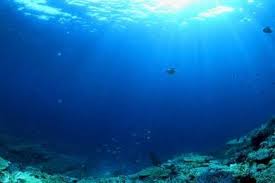 LIGHT
(2) BIOTIC COMPONANTS :

     (I) PRODUCERS :
                             Phytoplanktons - diatom sand dinoflagillates marine 
          plants. sea weeds – mainly algae chlorophyceae, phaeophyceac.
          angiosperms – ruppia, posidonia enhalus etc., mangrove – Carapa
          sonneratia, aegiceros etc.
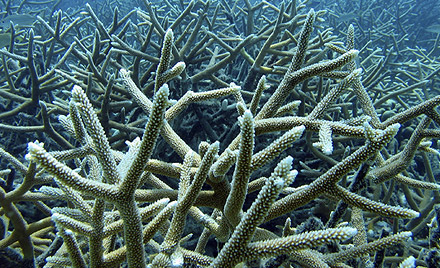 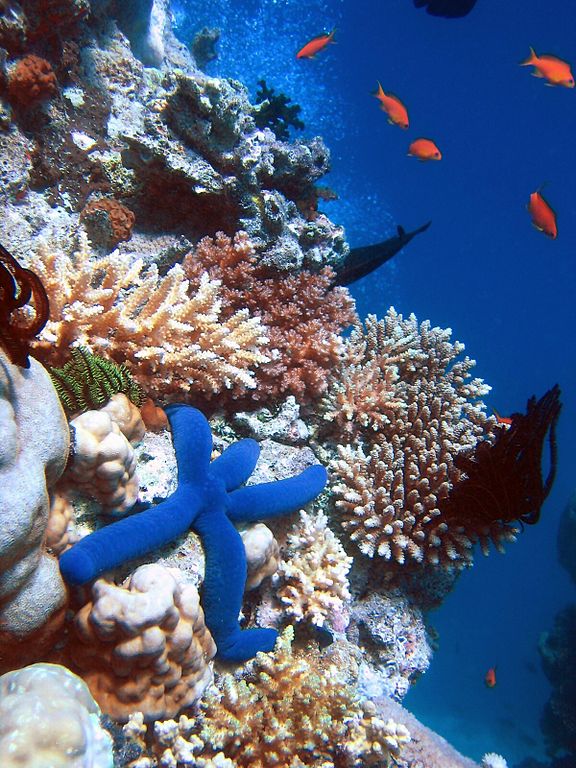 ANGIOSPERMS & MANGROVE
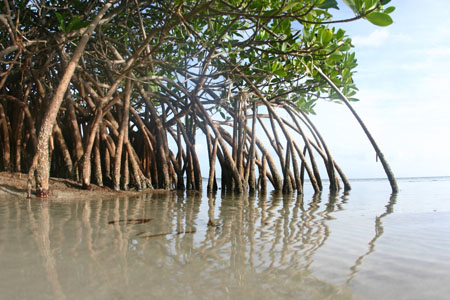 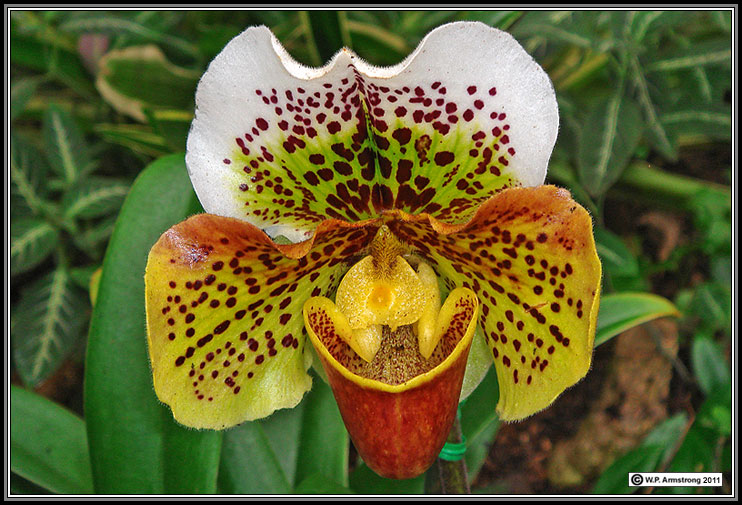 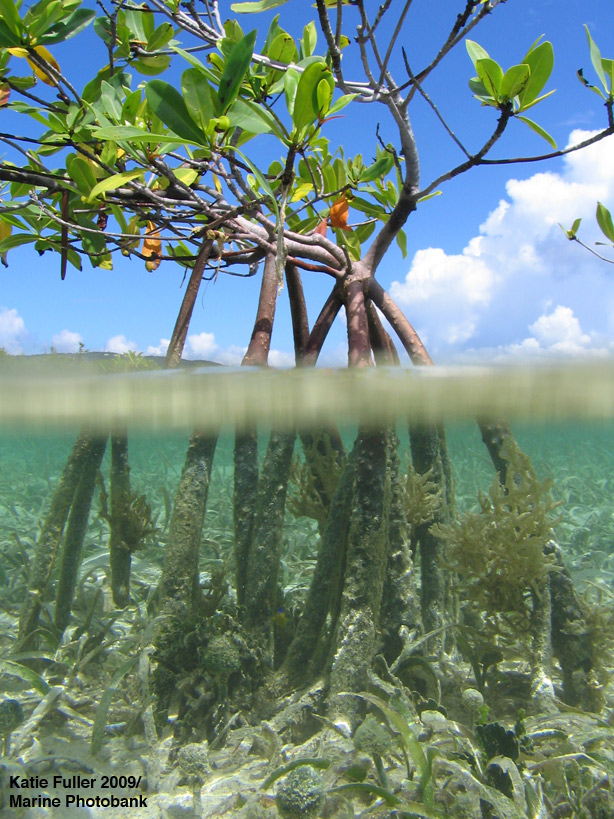 ANGIOSPERMS
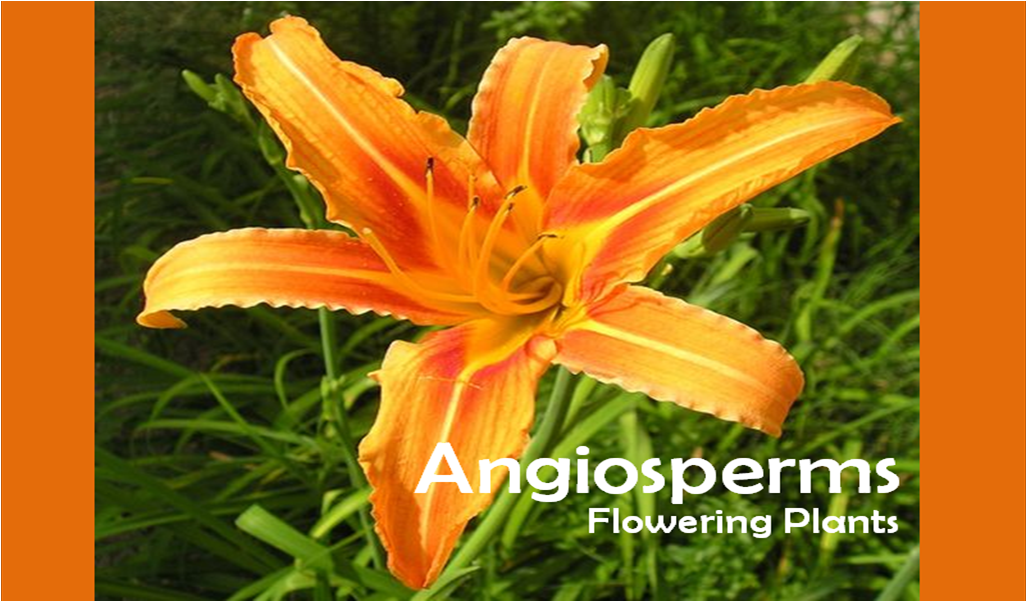 MANGROVE
(II) CONSUMERS :
                                Heterotrophic macroconsumers : They are dep-
           edent  for their nutrition on the primary producers.

           
           (A) PRIMARY CONSUMERS :
                                                    These are herbivores and feed directly 
                 on producers e.g., crustaceans, fish etc.

           (B) SECONDARY CONSUMERS :
                                                         Carnivorous fishes (Herring, sahd
                 Mackerel)

            (C) TERTIARY CONSUMERS :
                                                     They are also called top consumers 
                like fishes (cod, haddock), etc.

     
      (III) DECOMPOSERS :
                                      Bacteria and some fungi. They decompose dead
             organic matter.
ESTUARINE
An area in which fresh water from a river mixes  with   salt water  from the ocean; a transition area from the land to the ocean
 Other names:  bay, sound, lagoon, harbor, bayou.
The Ocean
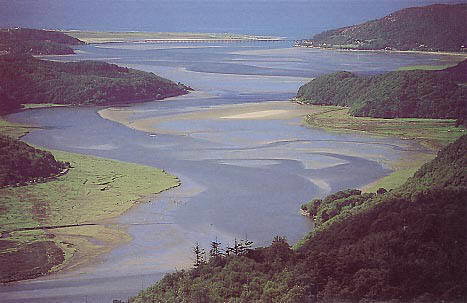 Area where fresh and salt water mix
River bringing freshwater to the sea
An estuary is a semi closed coastal body of water that has free connection
     With sea. It is strongly affected by tidal action, and within this seawater 
     Is mixed with fresh water from land drainages. 

River mouths, coastal bays Tidal marshes and bodies of water behind 
     beaches are some example of Estuarine ecosystem.

Estuaries are fresh water dumps in salt water. In estuarine brackish water
     (less salty than water)

Estuaries are highly productive & biodiverse ecosystem. Estuaries are 
     much use to human beings due to their high food potentials. However 
     these ecosystem need to be managed judiciously and protected from 
     pollution.
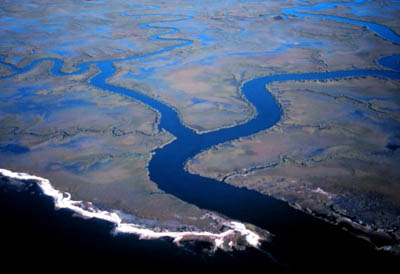 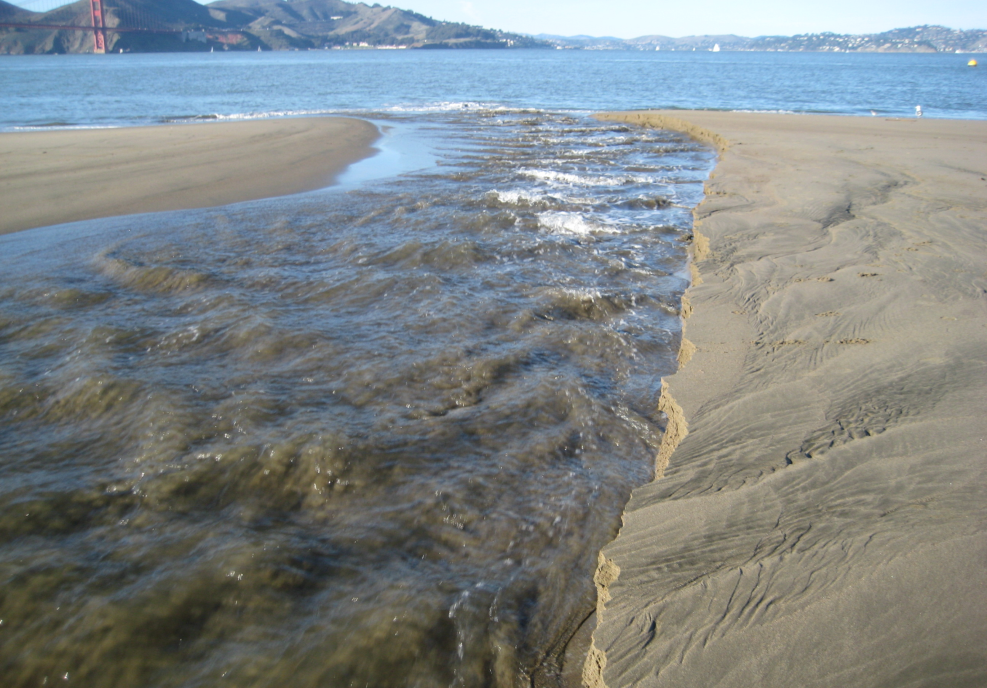 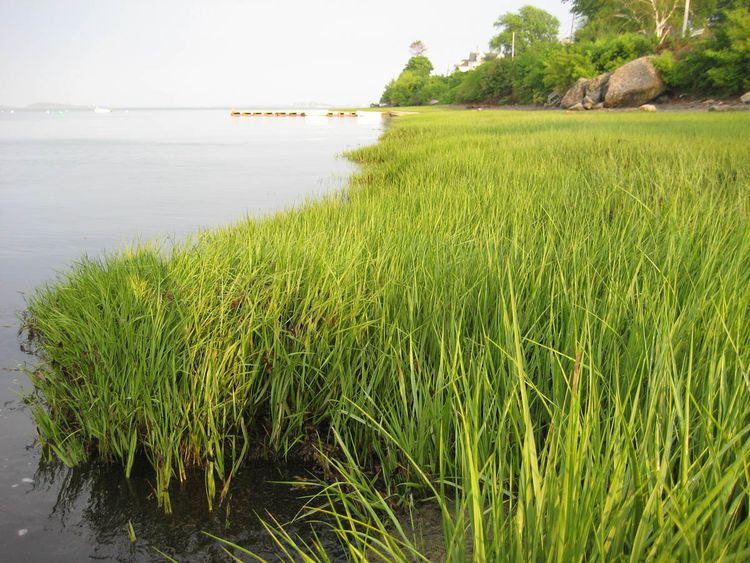 SOIL
(2) BIOTIC COMPONENTS :

                                        It includes producers, consumers, & decom-
     posers present in estuarine ecosystem.

      (I) PRODUCERS :
                               Producers in the estuarine ecosystem are mainly
          marsh grasses, sea weeds, mangroves & phytoplankton.

     (II) CONSUMERS :
                                 Main consumers found in marine ecosystem are
           zooplankton, protozoa, crustacean, oysters, crabs & small to
           medium fishes.
 
     (III) DECOMPOSERS :
                                     It includes basically bacteria & fungi which 
            act as decomposer to dead organic matter.
ESTUARINE LIFE
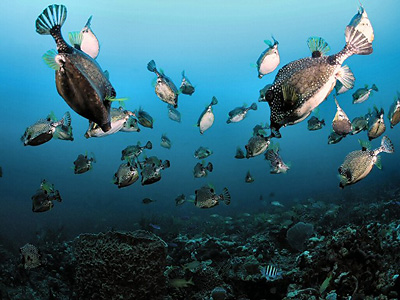 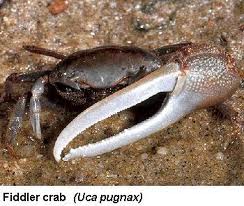 CHARACTERISTICS OF ESTUARIES
Water is brackish:  a mixture of freshwater and saltwater
There is a gradient (gradual change) in the salinity  
near the input from the river: 0-5 ppt
in the middle of the estuary: 5-25 ppt
at the ocean:  >25 ppt
(ppt = parts per thousand, a unit for salinity)
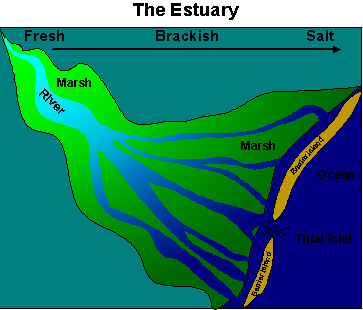 MOBILE BAY – ONE OF THE    LARGEST ESTUARIES IN THE U.S.
Tensaw River
Mobile River
Mobile Bay
Gulf of Mexico
Dauphin Island
ATCHAFALAYA RIVER DELTA
This estuarine is in lousiana in the 
     united states. It is near the gulf  
     of maxico.
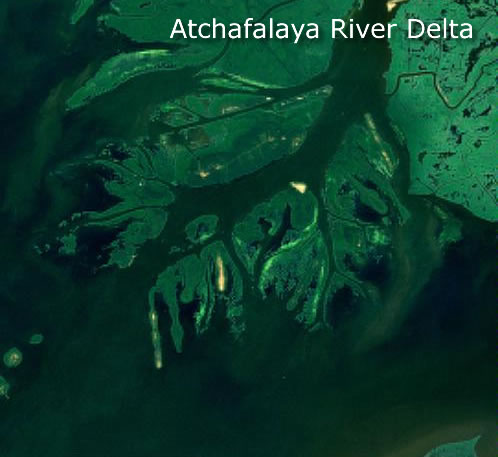 SUNDERBAN DELTA
INDIA - BANGLADESH
INCISED FJORDS 
         ALASKA
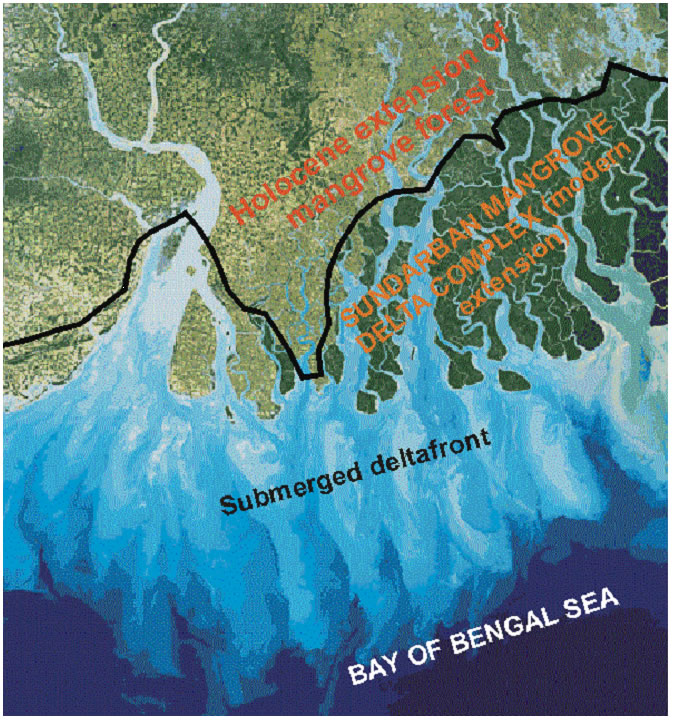 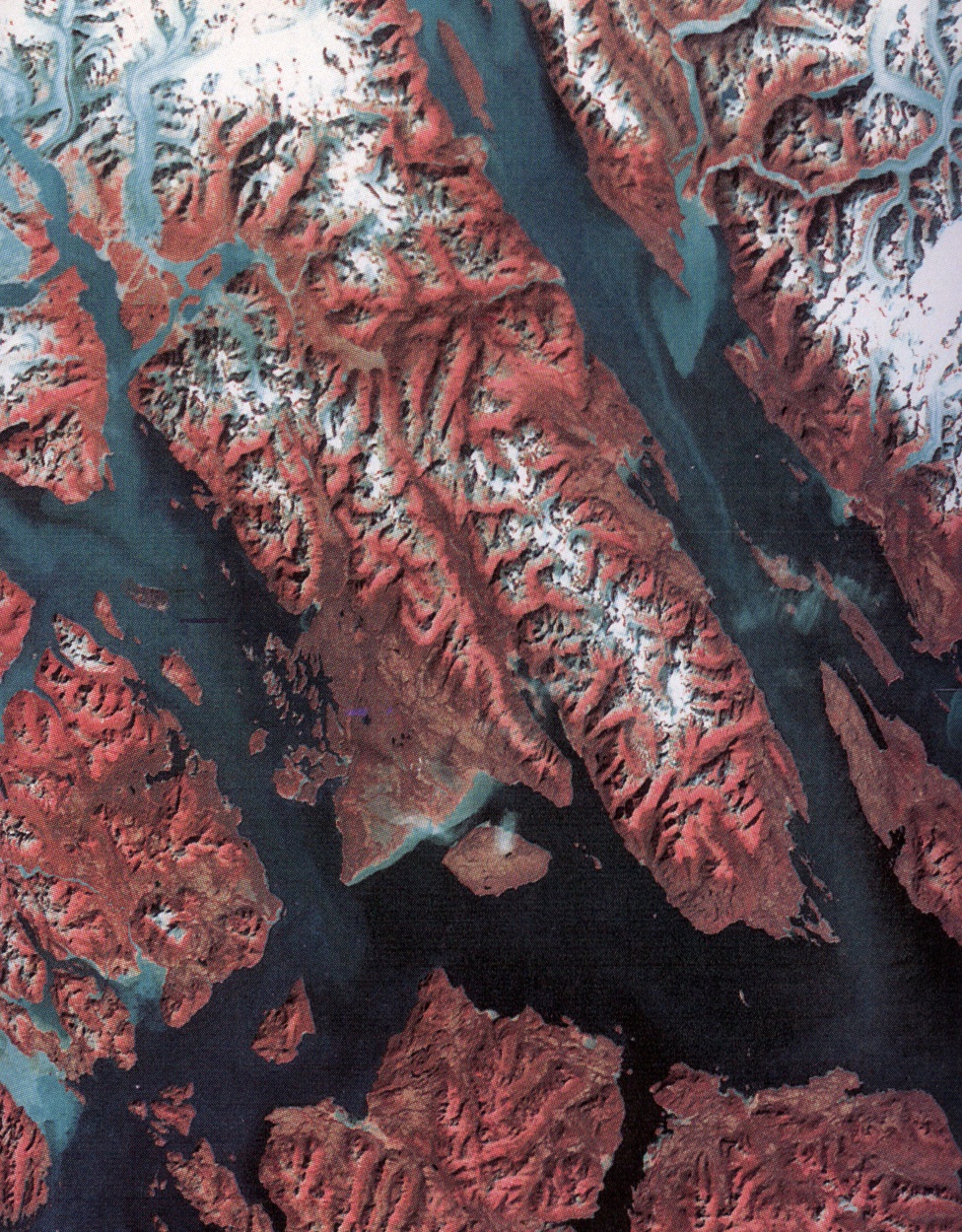 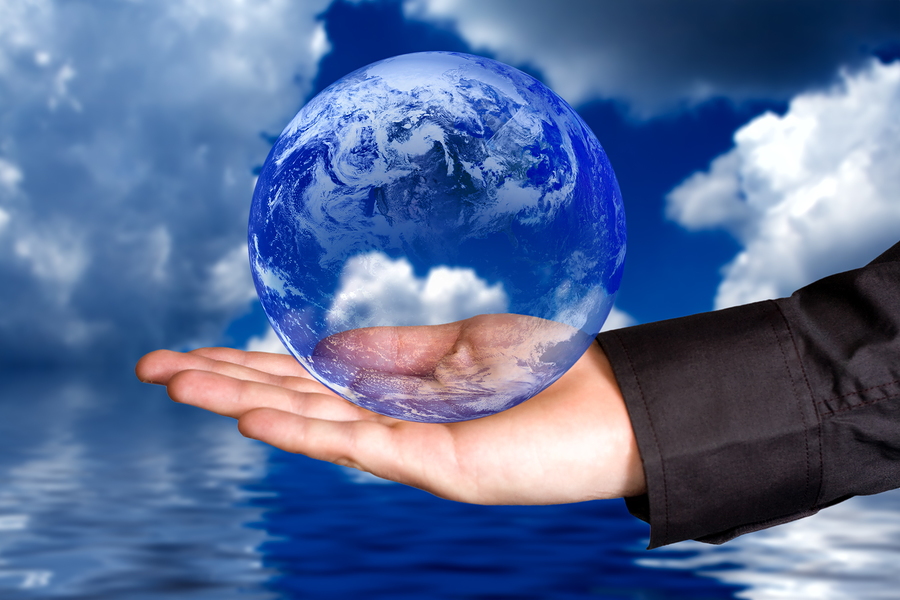 SAVE WATER, SAVE LIFE
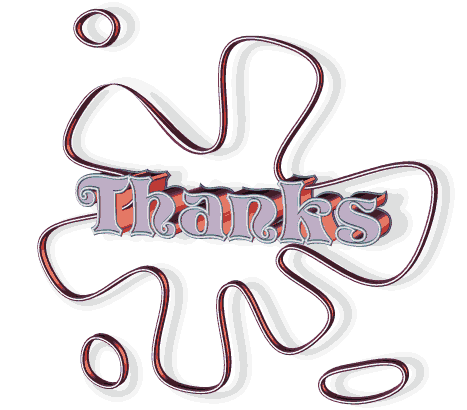